band 5 recruitmentworkshop
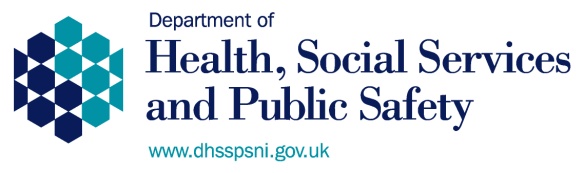 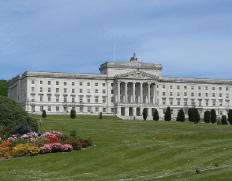 Hazel Winning
AHP Lead Officer
DHSSPS
Lead AHP Officer role
Advise to minister ,senior policy and professional colleagues on AHP issues  

Leading the development and implementation of AHP focused polices and projects

Working closely with colleagues across Departmental and HSC to develop AHP services in line with existing strategies

Respond to assembly business and private office decision-making, policy

Workforce
Improving Health and Well-being Through Positive Partnerships-AHP Strategy 2012-2017
4 Strategic Themes :
Promoting person centred practice and care
Delivering safe and effective practice and care
Maximising resources for success
Supporting and developing the AHP workforce


launched by Edwin Poots MLA, Minister of Health, Social Services and Public Safety
Workforce
Undergraduate-

 In 2014/15- commissioned 238 AHP places in UU.

In support of that DHSSPS allocated over £8m to provide support to students, this covers bursary support and also  to compensate Trusts/services for providing work-based placements.


Bursary support is means-tested and payable up to a maximum of £2,355. A reduced rate student loan is also available.
Student bursaries
DHSSPS Workforce priorities
Student placements for all AHP undergraduates
Recruitment processes meet service needs 
Council of Deans of Health-representative voice of the 85 university health facilities
Request -Engage universities in strategic workforce discussions
Post graduate training  meets growing demands to ensure staff appropriately skilled
Thank you for listening
AHP Leadership Training launch! March 2015
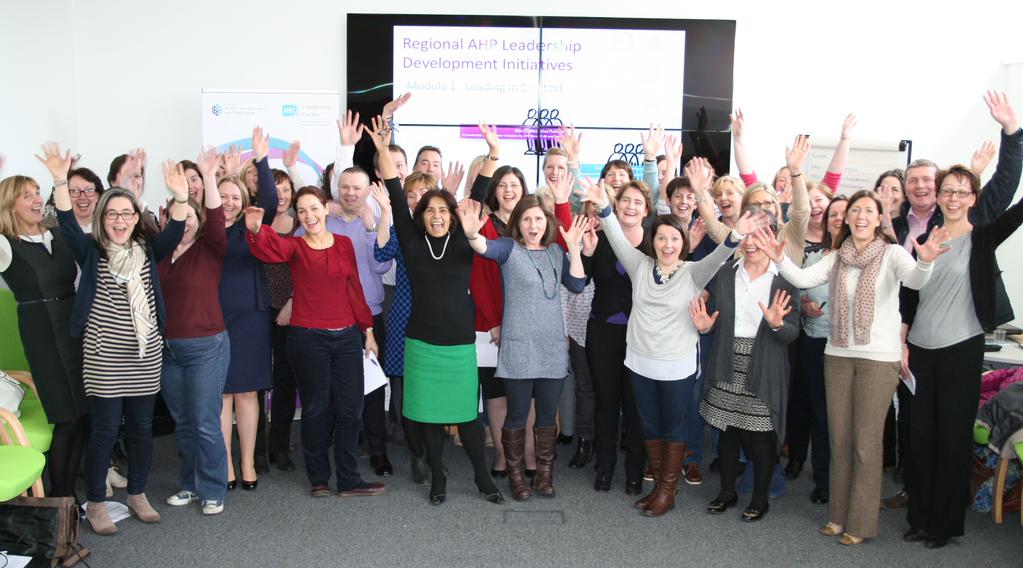